Chiba Campaign 201911.27 Report
DAIYAJIE
MODIS
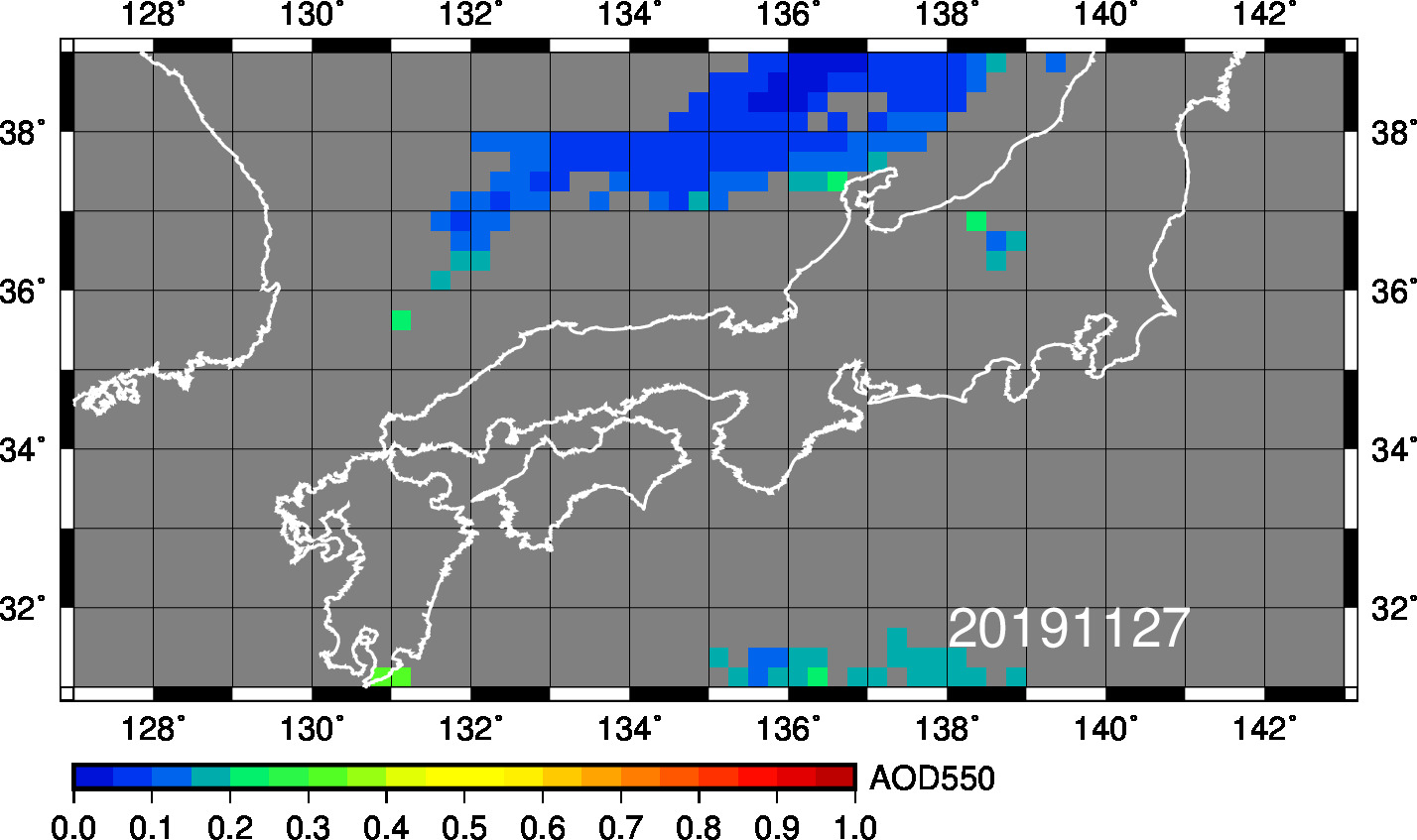 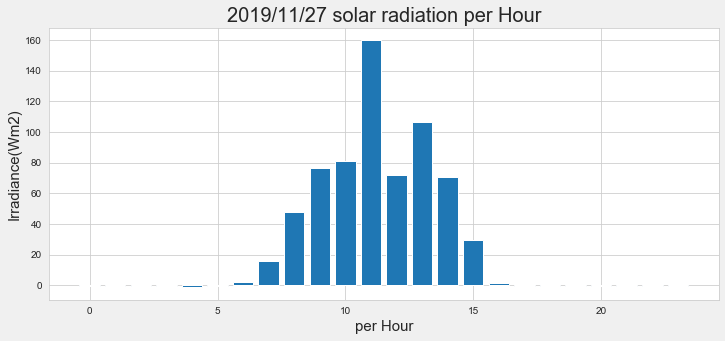 Figure:The average of Solar Irradiance per hour was observed at chiba university